Integrated Model of Continued Professional Development (CPD) 
& 
Maintenance of License (MoL)
Presented  by:

Prof Shajila Singh 
&
Dr Therese Fish
Structure of the presentation
Introduction - Registration vs Licence
Purpose of Maintenance of Licence (MoL)
Challenges with current CPD & HPCSA response
Rationale for MoL
Integrated model for CPD and MoL
Where are we in the process?
Questions
2
Introduction registration vs license
3
Primary purpose for MoL
Ensure that all Practitioners maintain and improve their Professional Knowledge, Skills and Performance for improved patient/client and health systems outcomes
4
So why not cpd?
Current focus of CPD: Primarily Continuing Education (CE) to update knowledge;
Research: Acquired knowledge meaningful only when it offers an opportunity for a change in practice;
Translation of knowledge into practice - not optimal with a lag between acquiring knowledge and applying it in practice (Mickan, 2014, Wallace and May, 2016)  ;
Lag impact profound (Wallace and May, 2016)
30% to 40% of patients don’t receive care informed by best evidence;
20% to 50% receive inappropriate care.
5
the HPCSA response
HPCSA critically reflected on current CPD program considering research & international trends; 

CPD should be: patient / client centered,  more comprehensive, include a wide range of learning activities (not only CE), focus on improved practice and outcomes and be linked to MoL;

Goal: guide genuine learning & enable improvement of professional competence and performance.
6
Shift in thinking [cpd]
7
Shift in thinking [cpd]
8
Evidence for comprehensive CPD for MoL
Learning activities that –
enhance participant activity, 
use multiple exposures to content, 
encourage reflection on current practices, 
provide opportunities to practice skills and 
help clinicians identify gaps between current performance and an identified standard 

Often result in highly significant changes in practice and patient outcomes (Wallace & May 2016).
9
Rationale for Mol
10
Rationale for Mol cont.
11
Rationale for Mol cont.
12
Rationale for mol cont.
Given the evidence: HPCSA proposes a more comprehensive model of CPD
13
Rationale for mol cont.
Engagement with this model of
CPD requires Practitioners to
demonstrate knowledge and
performance in order to maintain a
license to practice.
14
Evidence for mol
15
EVIDENCE for mol cont.
16
HPCSA strategy
MOL model based on outcomes of consultative workshops held with Professional Boards during 2014 - 2015, and further developed by CPD & Professional Board teams 2017-2019.
17
HPCSA MODEL FOR MOL
What does practitioner need to do?
18
HPCSA MODEL FOR MOL
19
Domains of practice
Practice requires competencies that extend beyond professional knowledge and skills and includes:

Communication
Professionalism
Interpersonal Collaboration
20
Domains of practice
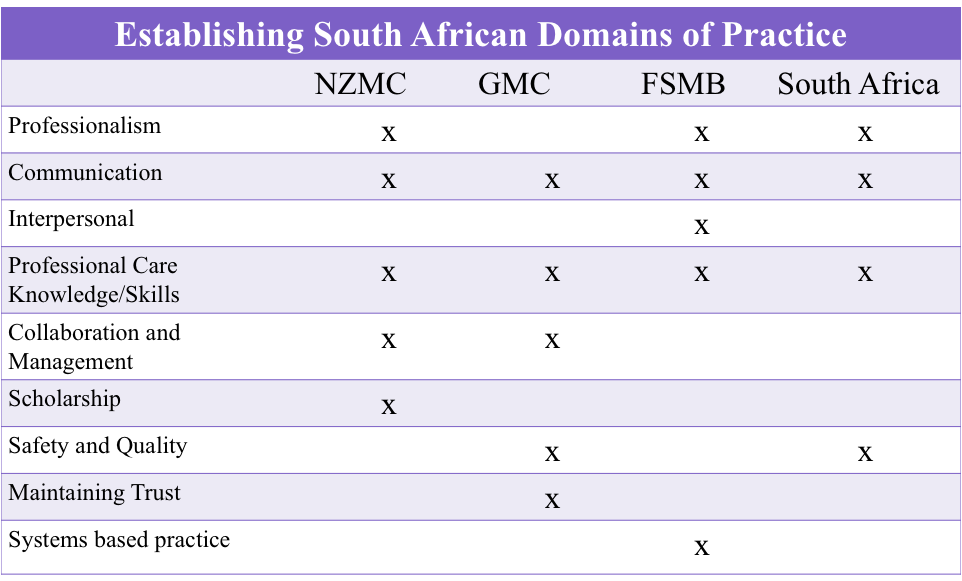 21
SA  Domains & Sub-domains
22
HPCSA MODEL FOR MOL
HOW - Tools
ESSENTIAL KNOWLEDGE
Accredited self assessment programs
PERFORMANCE 
Chart audit and feedback
360/ Multisource Feedback
Direct observation
Peer engagement and feedback
Practice assessment
Accredited simulation activities
Annual performance review
Critical incident
Adverse events
ON WHAT
DOMAINS
1. Professionalism
2. Safety & quality 
3. Communication
4. Knowledge, skills &   
    performance
23
HPCSA MODEL FOR MOL
Accredited self assessment programs (essential knowledge quiz)
Chart audit and feedback
360/ Multisource Feedback
Direct observation
Peer engagement and feedback
Practice assessment
Accredited simulation activities
Annual performance review
Critical incident
Adverse events
ON WHAT
DOMAINS
1. Professionalism
2. Safety & quality 
3. Communication
4. Knowledge, skills &   
    performance
24
HPCSA Model for mol
25
HPCSA Model for mol
Engage with CPD
(expanded range of options)
26
Are we reinventing the wheel?
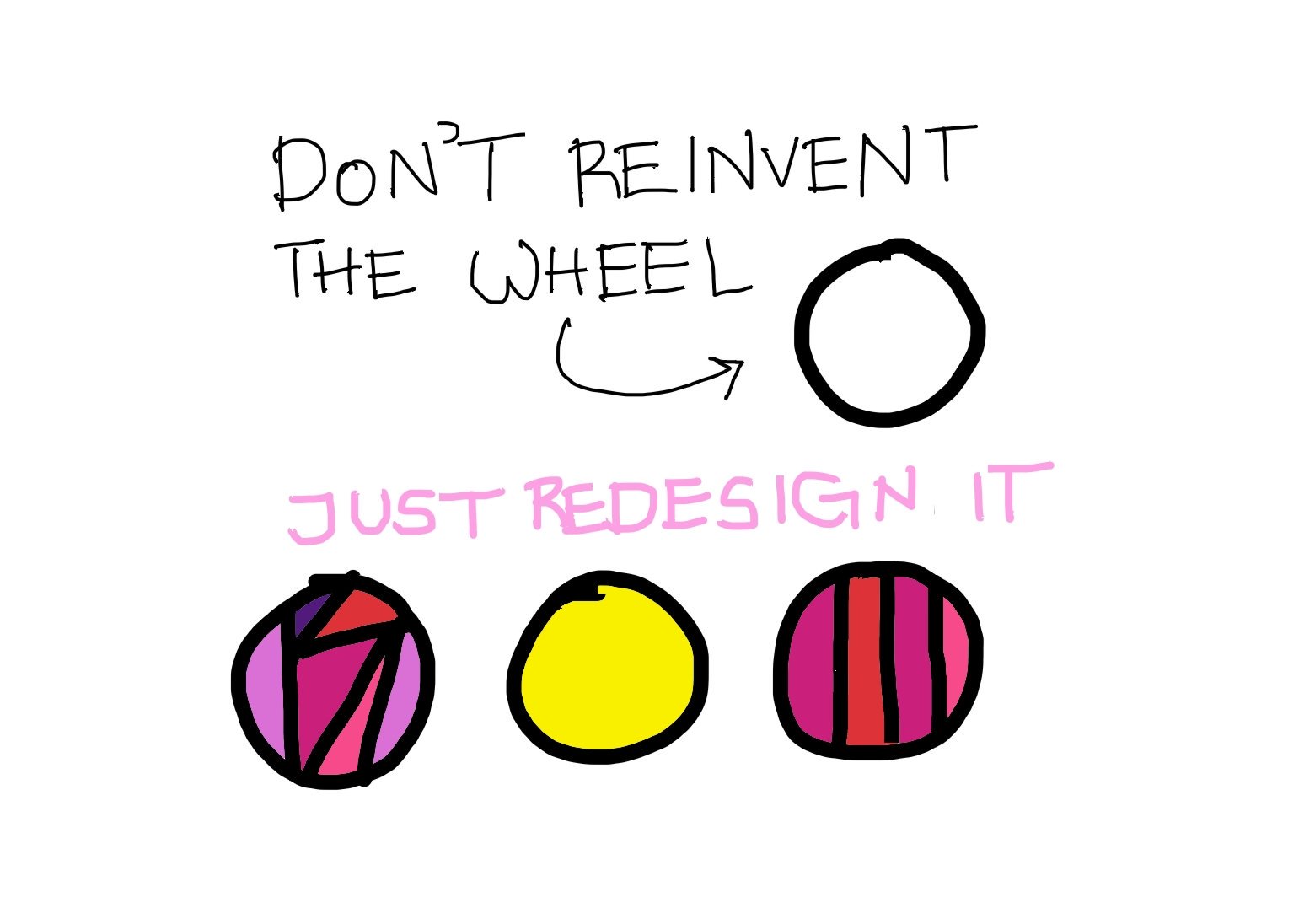 How:

Use our existing practices for knowledge and skills acquisition

Leverage on what works best

     e.g. laboratory professionals have    
     Quality Assurance processes 
     (SANAS) which can support MoL
Fit for the purpose of maintaining license to practice
27
Adaptation of royal college of physicians of canada
Includes what practitioners may already be doing; recognizes self study and unaccredited activities.
28
EXPANDED RANGE OF CPD options (Royal college of physicians Canada 2019)
29
EXPANDED RANGE OF CPD options (Royal college of physicians Canada 2019)
30
EXPANDED RANGE OF CPD options (Royal college of physicians Canada 2019)
31
EXPANDED RANGE OF CPD options (Royal college of physicians Canada 2019)
32
Credit for Assessments - MOL
33
MOL Component - Knowledge (Royal college of physicians Canada 2019)
34
MOL Component - performance(Royal college of physicians Canada 2019)
35
Assessments
Board specifies min requirements: which knowledge & performance assessments are applicable, how many credits, etc.
Dashboard
Based on probity of practitioners
Developmental
Feedback
Decentralized
Multiple opportunities
36
HPCSA MODEL FOR MAINTENANCE OF LICENCE TO PRACTICE
Determine learning needs
Develop learning plan
Demonstrate learning i.e. knowledge and performance meets Board’s standards
Implement learning plan
Maintain learning log
i.e. Repository of CPD activities
37
Required activities FOR LICENSURE
Minimum requirements (determined by  Professional Board)  for each year in each category - with ethics as a transversal requirement
38
Timeframes
39
Timeframes CONT.
40
License to practice
Demonstrated requisite knowledge and skills – continue to practice for next 5 years 
Enter next cycle of licensure credentialing
41
Failure to obtain license
Requisite knowledge, skills and performance not demonstrated by end of 5-year period – not safe
License to Practice not issued
Cannot practice profession
42
THE MoL DEVELOPMENT PHASE
43
What is the development phase?
44
QUESTIONS
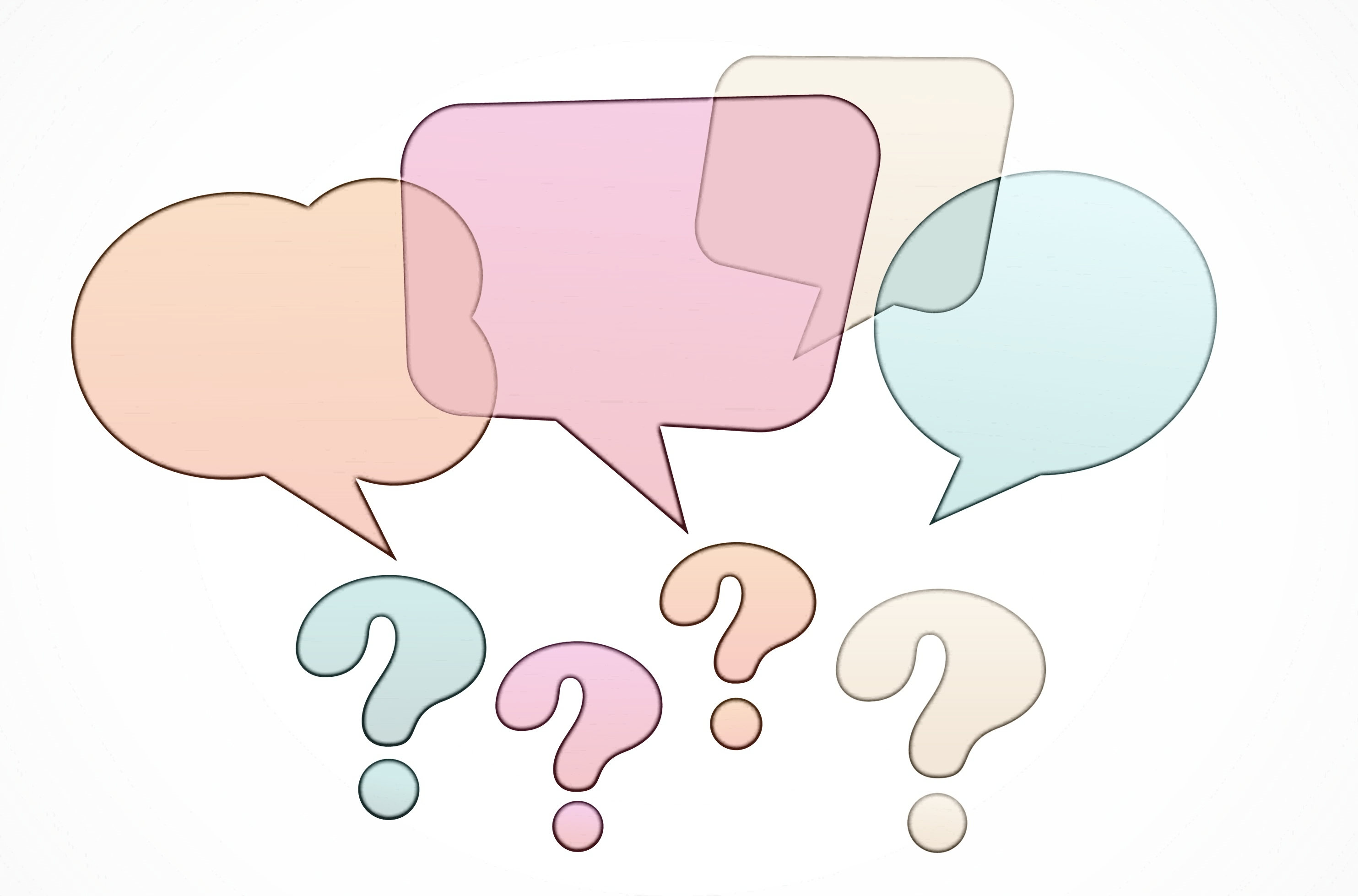 45
References
Ahmed K, Wang TT, Ashrafian H, Layer GT, Darzi A, Athanasiou T. The effectiveness of continuing medical education for specialist recertification. Canadian Urological Association Journal. 2013 Jul;7(7-8):266. https://doi.org/10.5489/cuaj.378
Expanded range of CPD options,  Royal college of physicians Canada 2019
IOM (Institute of Medicine). 2010. Redesigning Continuing Education in the Health Professions. Washington, DC: The National Academies Press
Légaré F, Freitas A, Thompson-Leduc P, Borduas F, Luconi F, Boucher A, Witteman HO, Jacques A. The majority of accredited continuing professional development activities do not target clinical behavior change. Academic Medicine. 2015 Feb 1;90(2):197-202. 
Mickan, S. (2014). Using Knowledge to Action Practice Change. [online] Available at: http://www.cebm.net/wp-content/uploads/2014/07/Using-knowledge-to-action-practice-change.pdf
Shibu L, Rajab E, Eldabi T. The role of social media in continuing professional development of physical therapists: a review of the literature. Physiotherapy. 2015 May 1;101:e1384. https://doi.org/10.1016/j.physio.2015.03.1328
Wallace S, May SA. Assessing and enhancing quality through outcomes-based continuing professional development (CPD): a review of current practice. The Veterinary record. 2016 Nov 19;179(20):515. https://doi.org/10.1136/vr.103862
46